محاضرة مقرر حقوق انسان 
الفرقة الاولى شعبة لغة انجليزية

اعداد

د/ عبير دياب
 تاريخ المحاضرة الثلاثاء 17-3-2020
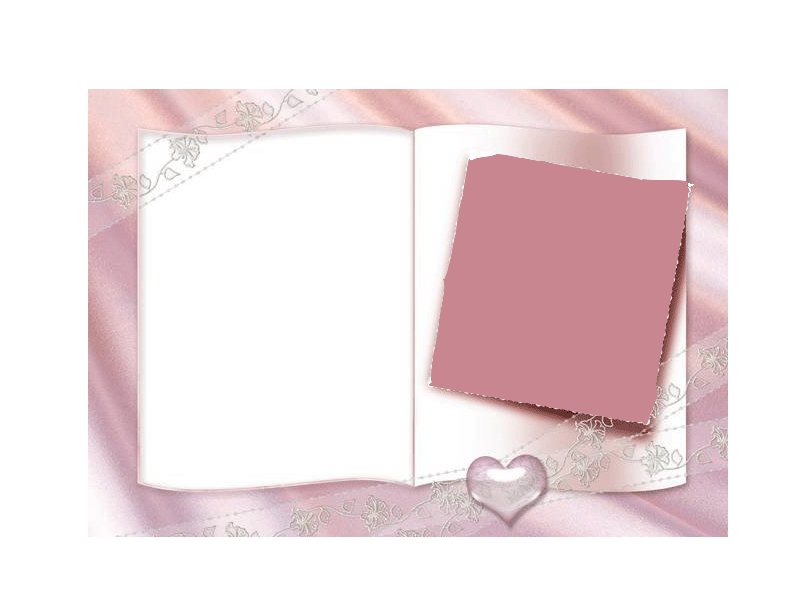 حقوق الانسان الجماعية 
وفقا للقانون المصري
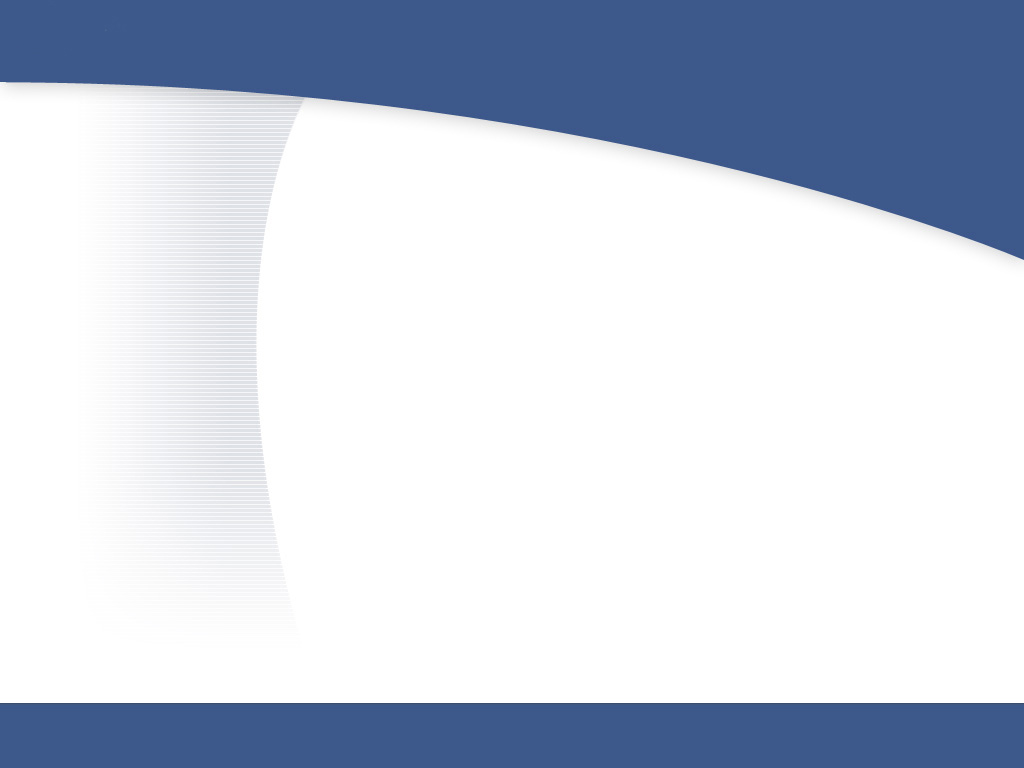 حقوق الانسان الجماعية وفقا للقانون المصري
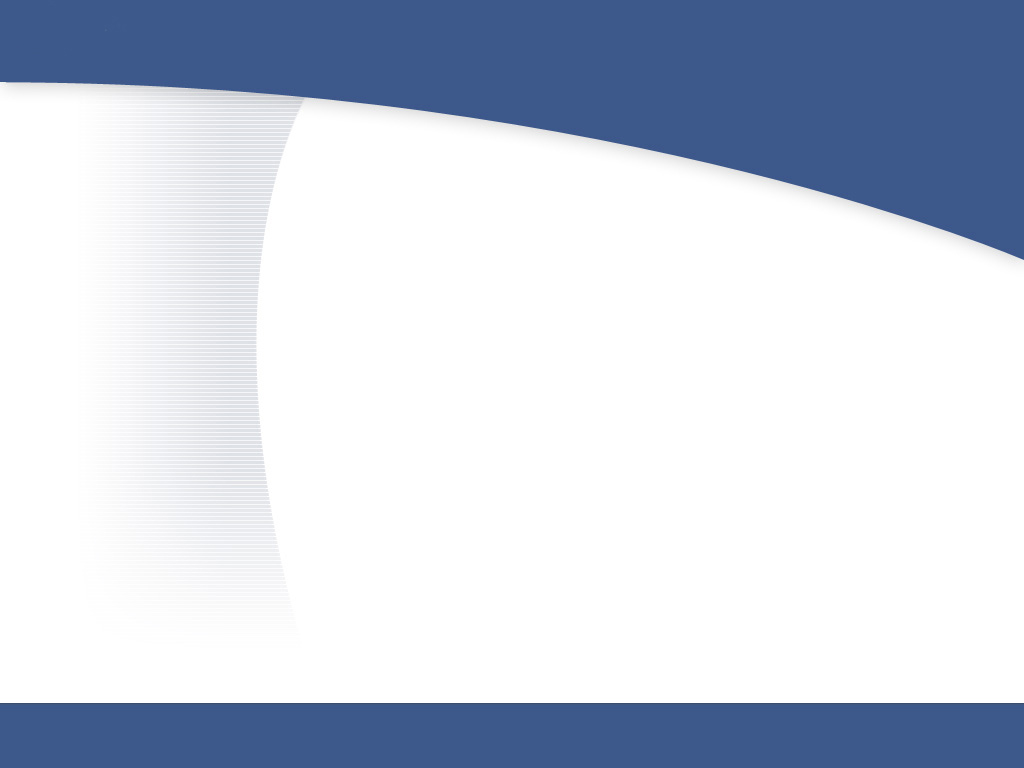 الحق فى الحياة
الحق فى الحياة من اول الحقوق التى ثبتت للانسان فور انفصاله عن امه حيا. وهى اللحظة التى تبدأ فيها شخصيته القانونيه وقدرته على اكتساب الحقوق وتحمل الالتزامات وينص القانون على :

 الحق فى الحياة ملازم لكل شخص ولا يجوز حرمان احد من حياته تعسفا.
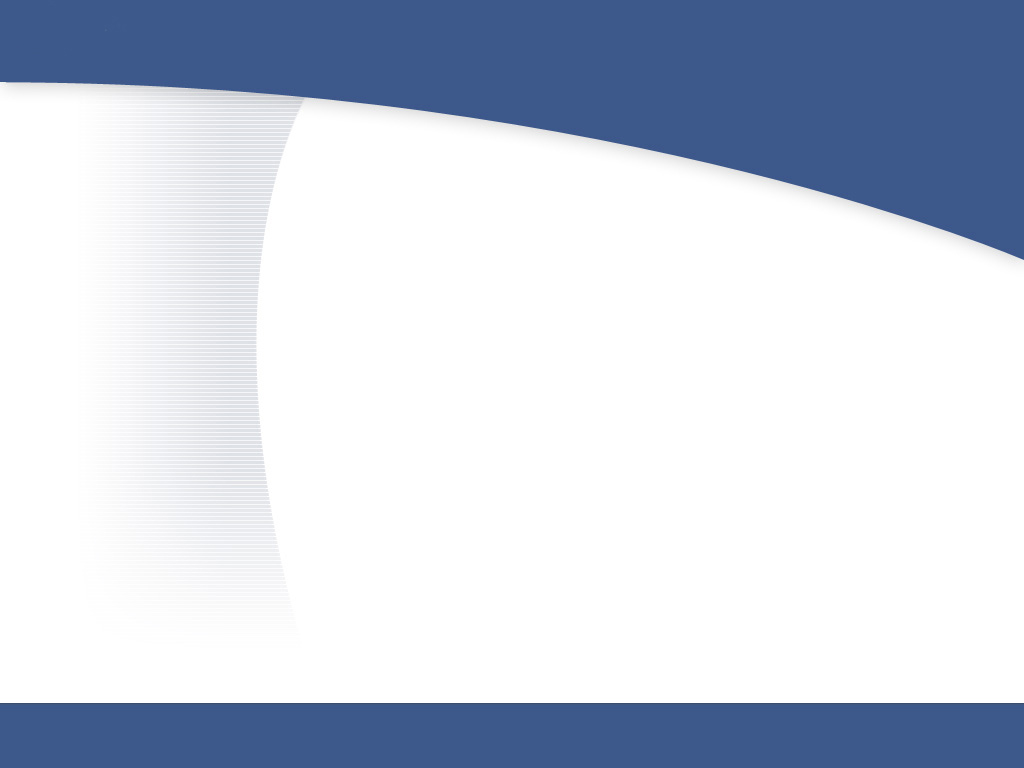 الحق فى الشخصية القانونية
ينص الحق على ان:

” كل انسان اينما وجد الحق فى ان يعترف بشخصيته القانونية“
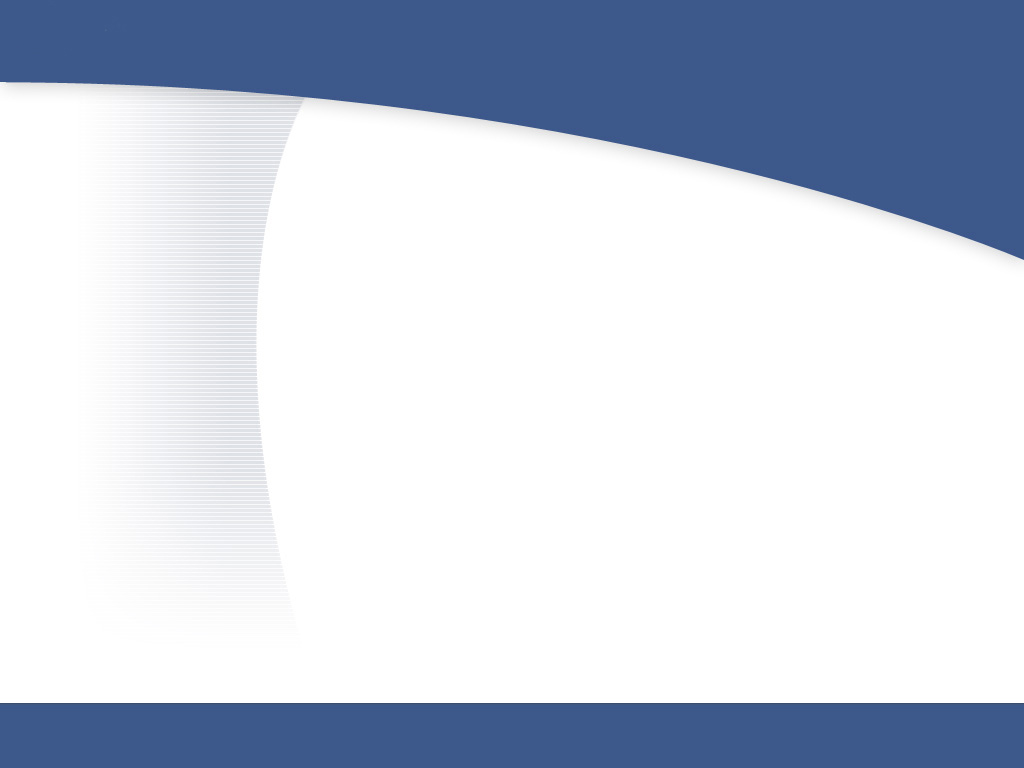 الحق فى الكرامة الانسانيه
ينص الحق على ان:

” الكرامة حق لكل انسان ولا يجوز المساس بها  وتلتزم الدولة باحترامها وحمايتها“
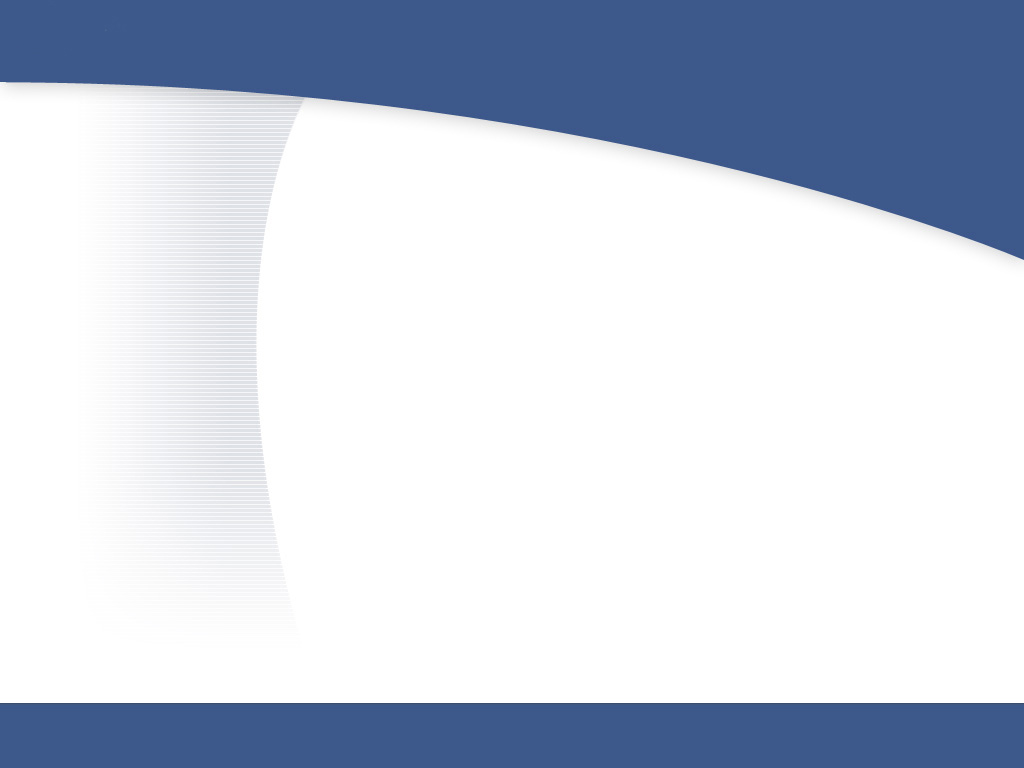 الحق فى تكوين الاحزاب السياسية
ينص الحق على ان:

” الحزب السياسي هو كل جماعة منظمة ومؤسسة طبقا لاحكام القانون وتقوم على مبادئ واهداف مشتركة وتعمل بالوسائل السياسية الديمقراطية لتحقيق برامج محددة تتعلق بالشئون السياسية والاقتصادية والاجتماعية للدولة وذلك عن طريق المشاركة فى مسئوليات الحكم“
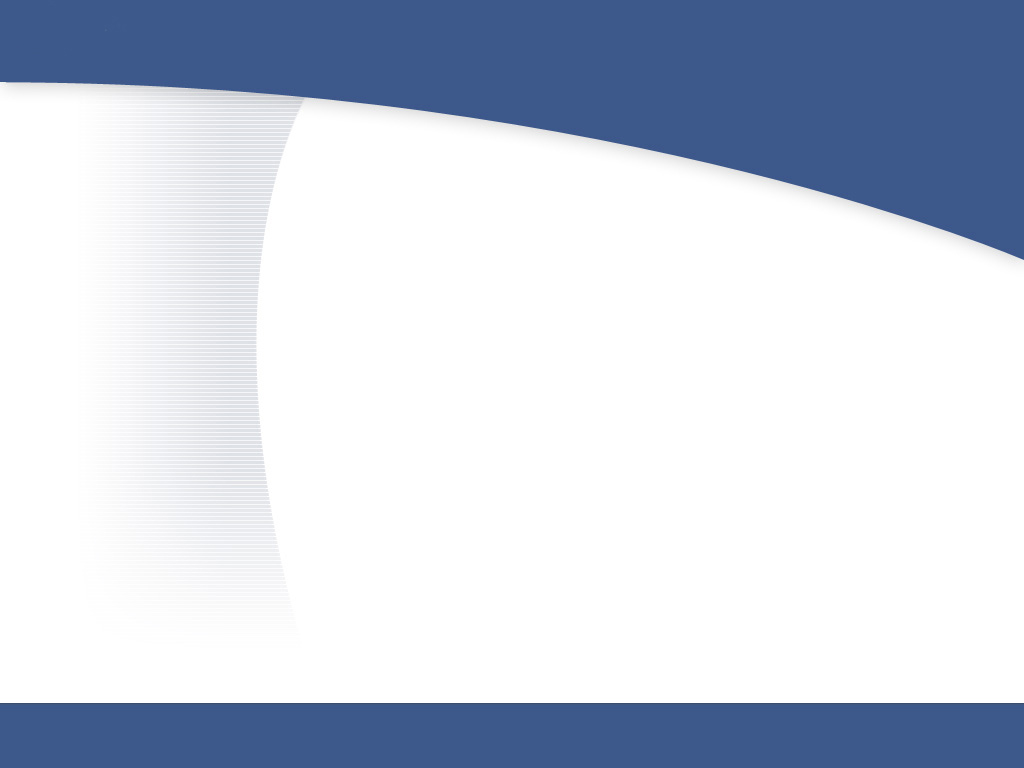 الحق فى تكوين الجمعيات المجتمع المدنى
ينص الحق على ان:

” لكل شخص الحق فى حرية الاشتراك فى الاجتماعات والجمعيات السلمية ولا يجوز ارغام احد على الانتماء الى جمعية ما“
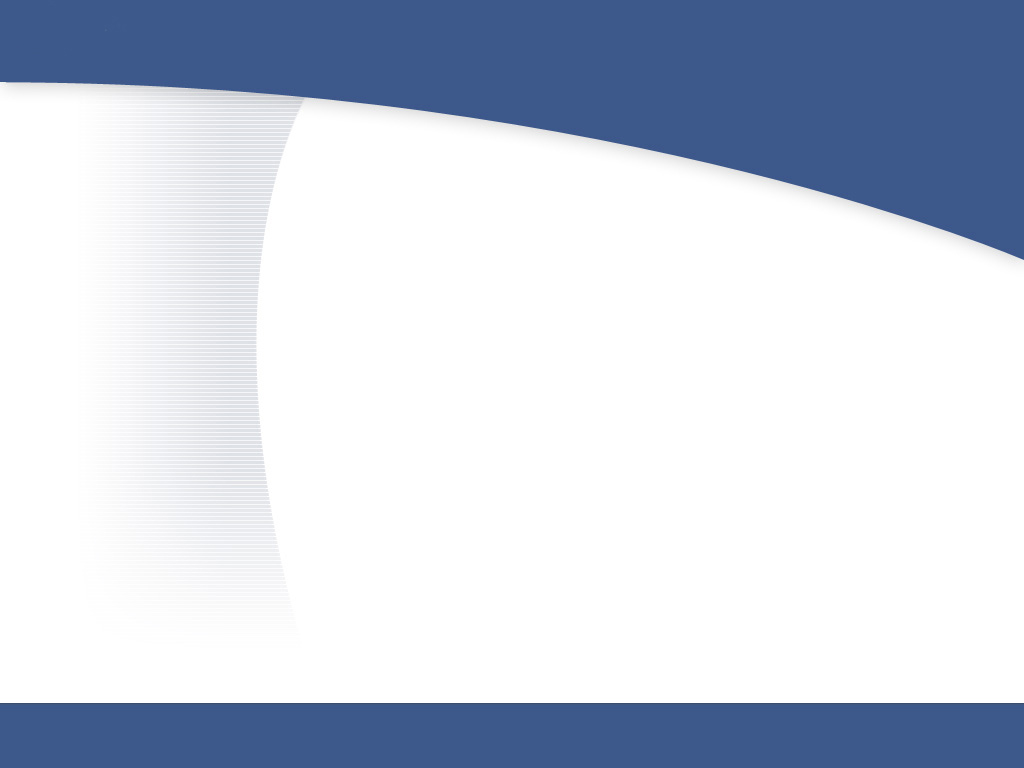 الحق فى الحرية والامن الشخصي
ينص الحق على ان:

” لكل فرد الحق فى الحرية وفى الامان على شخصه
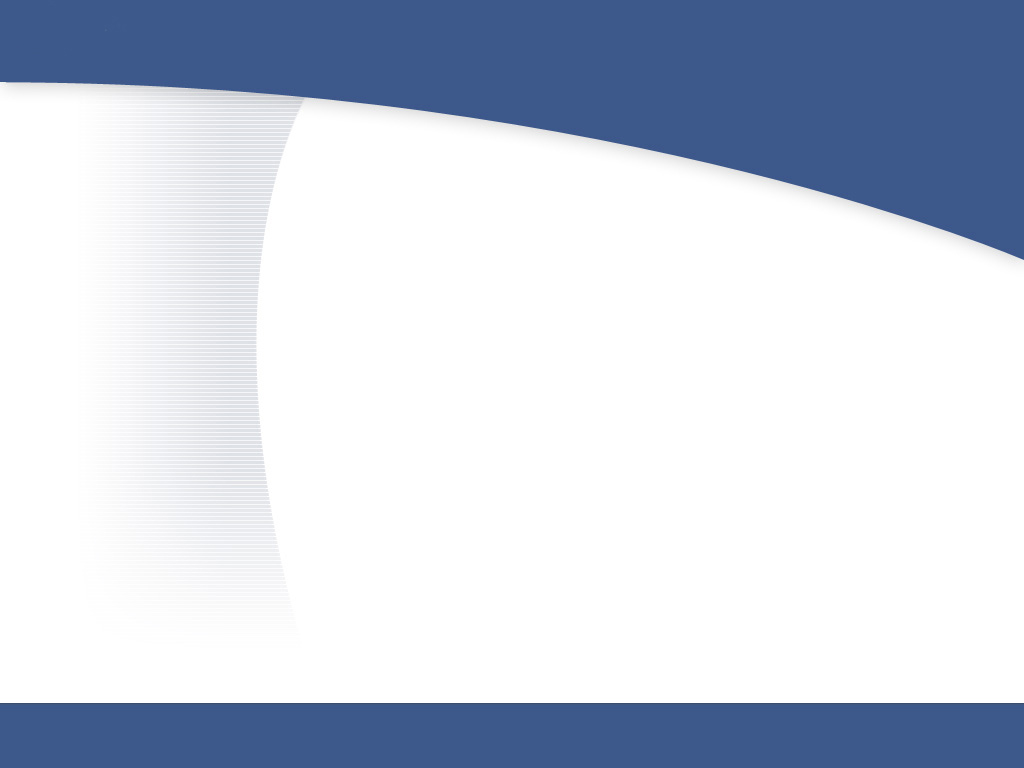 الحق فى المحاكمة العادلة والمنصفة
ينص الحق على ان:

” كل من يقبض عليه او يحبس او تقيد حريته تجب معاملته بما يحفظ عليه كرامته ولا يجوز تعذيبه ولا ترهيبه ولا اكراهه ولا ايذاؤه بدنيا او معنويا ولا يكون حجزه او حبسه الا فى اماكن مخصصة لذلك
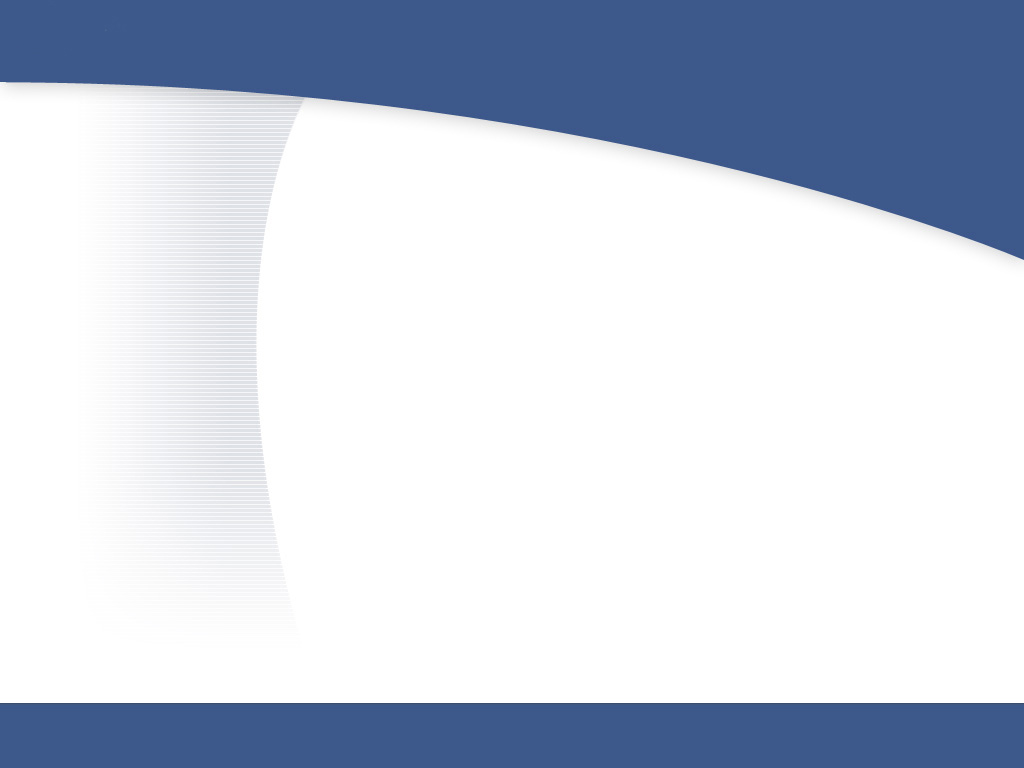 الحق فى انشاء النقابات والانضمام اليها
ينص الحق على ان:

” المواطنين حق تكوين الجمعيات الاهلية على اساس ديمقراطى وتكون لها الشخصية الاعتبارية بمجرد الاخطار وتمارس نشاطها بحرية ولا يجوز للجهات الادارية التدخل فى شئونها او حلها  او حل مجالس ادارتها او مجالس امنائها الا بحكم قضائي“
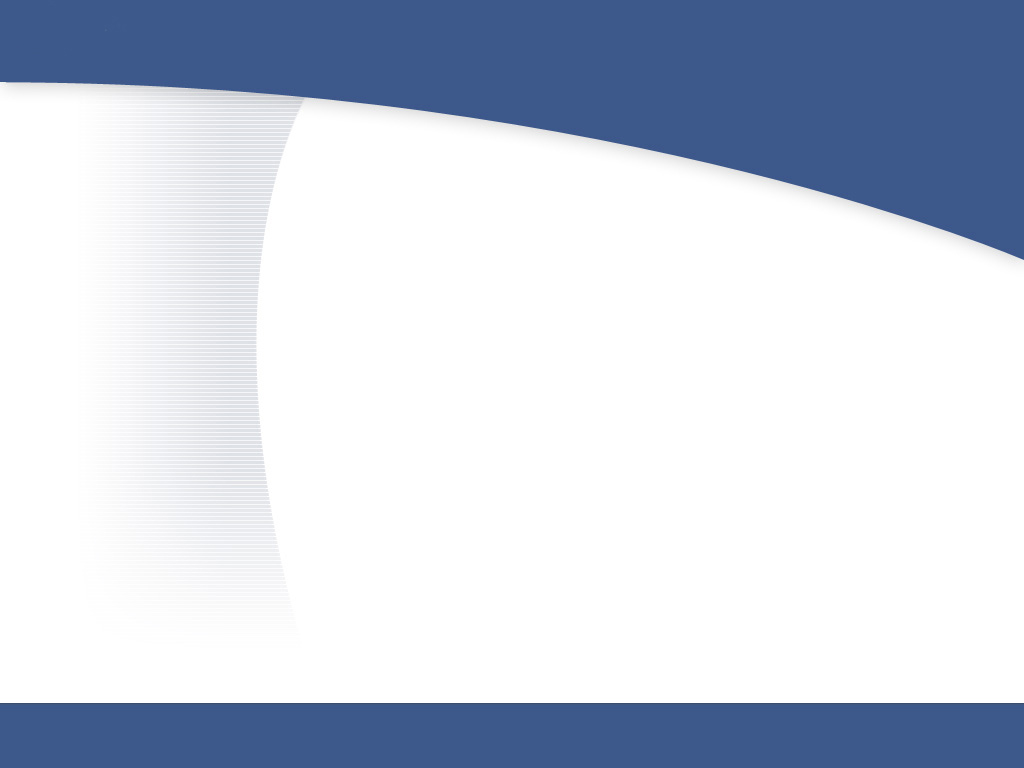 الحق فى الثقافة والحصول على المعلومات
ينص الحق على ان:

” لكل فرد الحق فى ان يشترك اشتراكا حرا فى حياة المجتمع الثقافية وفى الاستماع بالفنون وان يحمى مصالحه الادبية والمادية  والمتربة على انتاجه العلمى او الادبي او الفنى“
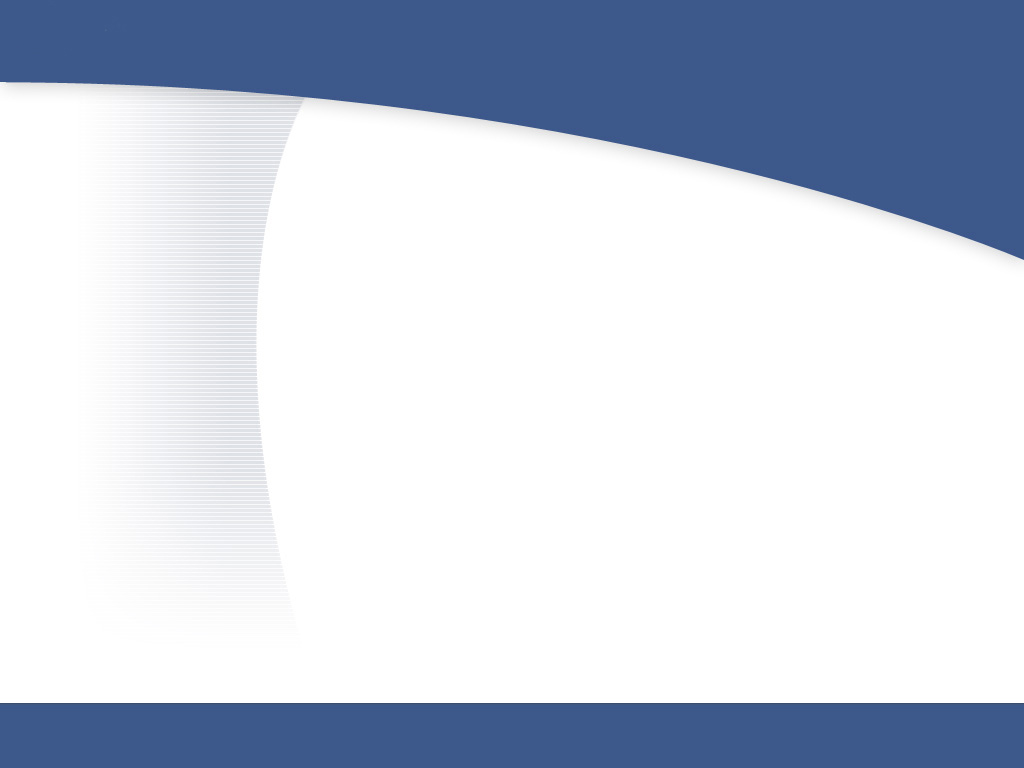 Thank You